ΣΧΟΛΗ ΑΝΘΡΩΠΙΣΤΙΚΩΝ & ΚΟΙΝΩΝΙΚΩΝ ΕΠΙΣΤΗΜΩΝΠΑΙΔΑΓΩΓΙΚΟ ΤΜΗΜΑ ΕΙΔΙΚΗΣ ΑΓΩΓΗΣΠρόγραμμα Μεταπτυχιακών ΣπουδώνΣυμβουλευτική στην Ειδική Αγωγή, την Εκπαίδευση και την ΥγείαΑκαδ. ετος 2022-23
Βασικές θεωρητικές προσεγγίσεις 
στη  συμβουλευτική ομάδων (συνέχεια)
5ο 
Eφαρμογές Ομάδας σε διαφορετικά   
   πλαίσια

 Δώρα ΣκαλήΔώρα Σκαλή 
ΕΔΙΠ Ψυχολογίας, MSc, PhD
Ιατρική Σχολή
Α΄ Ψυχιατρική Κλινική ΕΚΠΑ

 Συστημική&ΟμαδικήΨυχοθεραπεύτρια, ΕCP, GCP
dskalis@yahoo.gr
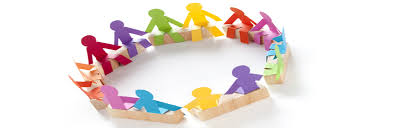 https://www.google.com/search?q
Πώς έρχεστε?
https://www.google.com/search?q=++%CE%B4%CE%AF%CE%BA%CF%84%CF%85%CE%B1
2
Δομή χρόνου και μαθήματος
4o Θεωρητικές προσεγγίσεις (συνέχεια)
Ψυχοθεραπεία και Νευροβιολογία
Ανοιχτός Διάλογος

5ο Eφαρμογές Ομάδας σε διαφορετικά πλαίσια
15:30 – 17.00
Διάλειμμα: 17:00-17:15

17.15-18.45
Διάλειμμα: 18:45-19:00
19.00-20:30
3
Eφαρμογές Ομάδας σε διαφορετικά πλαίσια? Ι
Ποιο το νόημα και το κέρδος στην εφαρμογή της ομαδικής διεργασίας σε θεραπευτικό και μη θεραπευτικό πλαίσιο (εκπαιδευτικό, ψυχοεκπαιδευτικό, εργασιακό, κ.λπ.)?
Κοινωνικός ο ανθρώπινος εγκέφαλος!!! Cozolino, L.J., 2010
Συμβάλλει στην συνοχή των μελών ενός πλαισίου και ως εκ τούτου  στον αδιάσπαστο προσανατολισμό σε σχέση με την επίτευξη του στόχου. 
Καλλιεργεί την αίσθηση ανήκειν, καλλιεργεί ή/και αυξάνει το αίσθημα συμμετοχικότητας και βοηθά τα μέλη της ομάδας να συνεργαστούν με λειτουργικό τρόπο. 
Ασκεί τα άτομα στη  διαχείριση δυναμικών διαπροσωπικών σχέσεων και στην εκτίμηση της οπτικής κάθε μέλους - υπογραμμίζοντας το   «κέρδος» που «φέρει» η οπτική αυτή. 
Ενθαρρύνει στην ανάληψη διαπροσωπικού ρίσκου, διευρύνει και ασκεί στις κοινωνικές δεξιότητες και χρησιμεύει στην παραγωγή νέων ιδεών.
4
Eφαρμογές Ομάδας σε διαφορετικά πλαίσια? ΙΙ
Σε σχέση με τον εργασιακό χώρο
Ομάδες για τη βελτίωση των δραστηριοτήτων (Xerox - η χρήση ομαδικής διεργασίας/εργασίας οδήγησε σε αύξηση της παραγωγικότητας, η General Mills, 40%,  η FedEx αναφέρει 13% μείωση λαθών/αστοχιών  στις συναλλαγές με πελάτες (χαμένα πακέτα, λανθασμένοι λογαριασμοί, κ.λπ.).  
Βεβαίως, στην αρχή της πραγματικότητας, οι ομάδες δεν λειτουργούν πάντα! 
Μεμονωμένα ερευνητικά ευρήματα υποδεικνύουν ένα ποσοστό αποτυχίας της εφαρμογής ομαδικών διεργασιών  50%-70% σε σχέση με το δείγμα. 
Edward E. Lawler, SA Mohman και GE Ledford (1992). Δημιουργία Οργανισμών Υψηλής Απόδοσης: Πρακτικές και Αποτελέσματα Συμμετοχής Εργαζομένων και Συνολική Ποιότητα σε εταιρείες Fortune 1000. Σαν Φρανσίσκο: Wiley. 
Βασικά σημεία συνάφειας με τη λειτουργική ομαδική διεργασία  
Η υψηλή συνοχή (πλαίσιο, σταθερή συμμετοχή, κ.λπ.). Η χαμηλή συνοχή οδηγεί τα μέλη σε απεμπλοκή, συνειδητά ή ασυνείδητα. Τι βοηθά στη συνοχή?  
Το «τόσο – όσο του μεγέθους»: στον μεγάλο αριθμό μελών υπάρχει δυσκολία  στενής αλληλεπίδρασης, κάποια μέλη τείνουν να κυριαρχούν στις δραστηριότητες της ομάδας, με αποτέλεσμα συγκρούσεις, αφανείς και φανερές. 
Ο βαθμός διαφοροποίησης. «Ούτε πολύ μακριά ούτε πολύ κοντά». Σε κάποιες περιπτώσεις απαιτείται μικρός βαθμός διαφοροποίησης (μέλη που μοιράζονται τη δική τους στάση και εμπειρία). 
Τα όρια της ομάδας. Πόσο «ανοιχτού» πόσο «κλειστού» τύπου? 
Η υπενθύμηση του στόχου!  «Τι δουλειά κάνουμε εδώ?»
5
Νευροβιολογία και (ομαδική) Ψυχοθεραπεία
Η ανακάλυψη του νευρωνικού κατοπτρικού συστήματος στον προκινητικό φλοιό και άλλες εγκεφαλικές περιοχής υπογράμμισε τη διυποκειμενική, την «κοινωνική» φύση του εγκεφάλου.  


Gantt & Badenoch, 2013/Επιμ. Σκαλή &Μωρόγιαννης, 2021
Cozolino, 2017
Στεφανής, Αγγελόπουλος, Βασλαματζής, 2013
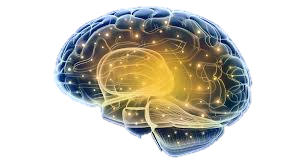 6
6
6
video - Ο ανθρώπινος εγκέφαλος αποκαλύπτει τα μυστικά
https://youtu.be/PdIM7Bo_gTo
7
Αλληλεπίδραση και Εγκέφαλος!
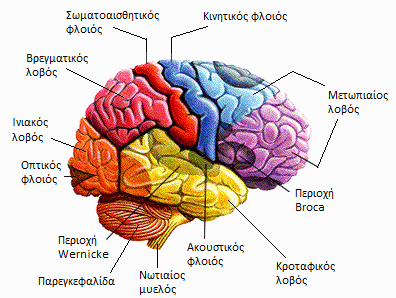 https://www.google.com/search?q=+%CE%B5%CE%B3%CE%BA%CE%AD%CF%86%CE%B1%CE%BB%CE%BF%CF%82&s
8
Ανοιχτός Διάλογος
«Επίκεντρο στη θεραπευτική σχέση σχεδόν ολοκληρωτικά οι προφορικοί διάλογοι, συμπεριλαμβανομένης της σημασίας της ανταπόκρισης. 

Αργότερα, ωστόσο, η απομάκρυνση από το ψυχιατρικό πλαίσιο σήμανε τη θεώρηση της ενσωματωμένης ποιότητας της πολυφωνικής παρουσίας μας ως πιο σημαντικής από τις διηγήσεις που λέγονταν στις συνεδρίες. 

Για μένα αυτό σήμανε επίσης ότι ενδιαφέρθηκα περισσότερο για τη διυποκειμενική ποιότητα της ανθρώπινης ζωής συνολικά.»

Μέσα της δεκαετίας του 1980 
(έναρξη 1981, Δ. Λαπωνία, Β. Φιλανδία)
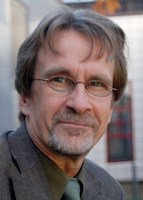 https://open-dialogue.net/%CE%BF-%CE%B1%CE%BD%CE%BF%CE%B9%CF%87%CF%84%CF%8C%CF%82-%CE%B4%CE%B9%CE%AC%CE%BB%CE%BF%CE%B3%CE%BF%CF%82-%CF%83%CF%84%CE%BF-%CF%80%CE%B1%CF%81%CF%8C%CE%BD-%CE%BA%CE%B1%CE%B9-%CF%84%CE%BF-%CE%BC%CE%AD/?lang=el
9
Psychosis Is Not Illness, but a Survival Strategy in Severe Stress: A Proposal for an Addition to a Phenomenological Point of ViewJaakko Seikkula, July 2019, Psychopathology, 52 (2):1-8 doi: 10.1159/000500162
Η Ψύχωση δεν είναι Αρρώστια αλλά μια Στρατηγική Επιβίωσης σε Σοβαρό Άγχος: Μια Προσθήκη στη Φαινομενολογική Θεώρηση των Πραγμάτων, 
     J. Seikkula.  Μετάφραση: Θεοδώρα Σκαλή
Journal Systemic Thinking & Psychotherapy, 
     HESTAFTA, 16
https://hestafta.org/systimiki-skepsi-psychotherapeia-periodiko/teuxos-16/psyxosi-mia-stratigiki-epiviosis-se-sovaro-agxos/
10
Ο Ανοιχτός Διάλογος (University of Jyväskylä in Finland)http://open-dialogue.net/ (2016)- Άρθρο Η έως τώρα πορεία
Aνοιχτός Διάλογος, Φιλανδία
Ανοιχτός Διάλογος, Βρετανία, 2011 – Πλήρης τριετής ιατρική εκπαίδευση στον Ανοιχτό Διάλογο στο Εθνικό Σύστημα Υγείας της Μ. Βρετανίας
Ο Ανοιχτός Διάλογος σωματοποιείται: Σχεσιακός Νους, Seikkula et al., 2015; Karvonen et al., 2016- Μελέτη συγχρονίας του Συμπαθητικού Νευρικού Συστήματος (ΣΝΣ) μ’ έναν πελάτη (κίνηση, εκφράσεις προσώπου, τόνος φωνής, καρδιακός ρυθμός, κ.λπ.),  (Seikkula et al., 2015)
ΗΠΑ- Ατλάντα, επίκεντρο οι ασθενείς με πρώτο ψυχωτικό επεισόδιο.
Εφαρμογή του Ανοιχτού Διαλόγου σε καθημερινή κλινική πρακτική, χωρίς ν’ αλλάξει η πρακτική με σκοπό τη διενέργεια έρευνας για εξωτερική αξιοπιστία.
Στις follow-up σπουδές ψυχωτικών ασθενών στη Δυτική Λαπωνία, τα αποτελέσματα δεν εξαφανίζονται για μια περίοδο δέκα ετών – ήταν περίπου ίδια στις δύο μελέτες που έγιναν με διαφορά 10 ετών (Seikkula et al., 2011). 
Αξιοσημείωτο αυτό λαμβάνοντας υπόψιν ότι συγκριτικά με  τυχαίες εμπειρικές δοκιμές περίπου το 20% της αποτελεσματικότητας χάνεται κατά τη διάρκεια της προσπάθειας υιοθέτησης της προσέγγισης στην καθημερινή κλινική πρακτική στον πραγματικό κόσμο.
11
Βασικά σημεία
Τίποτα δεν είναι περισσότερο αναγκαίο από το να μας ακούν και να μας αντιμετωπίζουν με σοβαρότητα, και είναι ακριβώς αυτό που παράγει μια διαλεκτική σχέση. 
Και όταν – μετά από μια κρίση – επιστρέφουμε πάλι στις διαλεκτικές σχέσεις, ο θεραπευτικός στόχος ολοκληρώνεται, επειδή ανακτάται ο οργανισμός.
Η πρόκληση σε κάθε είδους ψυχολογική βοήθεια είναι να εγκαταλείψουμε τους δικούς μας στόχους να παράγουμε αλλαγή στους πελάτες μας, μέσω των παρεμβάσεών μας. 
Ακολουθείς τον τρόπο ζωής των πελατών και τη γλώσσα τους – ολοκληρωτικά, άνευ όρων. Αυτό δεν είναι εύκολο! 
Ανάπτυξη συγκεκριμένων διαλεκτικών μεθόδων αναζητώντας εκδηλώσεις ανταπόκρισης σε πολυπαραγοντικούς διαλόγους (Seikkula, Laitila, & Rober, 2011). 
Η εκμάθηση του διαλεκτικού τρόπου επαγγελματικής ζωής είναι μια πραγματιστική δουλειά. 
Ο στόχος είναι να εστιάζεις κυρίως στις απαντήσεις, επειδή ο διάλογος παράγεται με τον τρόπο που απαντάμε ο ένας στον άλλο.
12
Mikhail Mikhailovich Bakhtin, 1895-1975 Russian philosopher, literary critic and scholar (literal theory, ethics, and the philosophy of language)
«…η αυθεντική ανθρώπινη ζωή είναι ο διάλογος ανοιχτού τέλους. 
Η ζωή από την ίδια της τη φύση είναι διαλεκτική. 
Το να ζεις σημαίνει να συμμετέχεις στο διάλογο: 
να θέτεις ερωτήσεις, να προσέχεις, να απαντάς, να συμφωνείς και ούτω καθ’ εξής. 
Σ’ αυτό τον διάλογο συμμετέχει ολοκληρωτικά 
και για όλη του τη ζωή ένας άνθρωπος: 
με τα μάτια, τα χείλη, τα χέρια, την ψυχή, το πνεύμα, με όλο του 
το κορμό κι όλο του το είναι. 
Επενδύει ολόκληρο τον εαυτό του στο διάλογο και αυτός ο διάλογος 
εισέρχεται στον διαλεκτικό ιστό της ανθρώπινης ζωής, στο παγκόσμιο συμπόσιο».
  
Bakhtin, M.M. (c. 1935/1986). Speech Genres and Other Late Essays. (V. W. McGee, Trans.). Austin: University of Texas Press.
13
Η ψυχική υγεία κάθε ατόμου είναι πολυπαραγοντική συνάρτηση
Του κληρονομούμενου βιολογικού δυναμικού
Των προδιαθεσικών παραγόντων
Των ειδικών δεξιοτήτων 
Της οικογενειακής δομής και λειτουργίας
Της κοινωνικής δομής και λειτουργίας 
Του υποκειμένου πολιτισμού και των αλλαγών του
https://www.gerasimosfrantzios-psychotherapy.com/news/%CF%88%CF%85%CF%87%CE%B9%CE%BA%CE%AE-%CF%85%CE%B3%CE%B5%CE%AF%CE%B1-%CE%BA%CE%B1%CE%B9-%CF%80%CE%B5%CF%81%CE%B9%CE%B2%CE%AC%CE%BB%CE%BB%CE%BF%CE%BD/
14
Εφαρμογές ομάδας σε διαφορετικά πλαίσια
Ομάδες θεραπείας/«προσωπικής ανάπτυξης»
Ομάδες ψυχο-εκπαίδευσης & ομάδες απόκτησης δεξιοτήτων
Ομάδες χρόνιων ασθενών
Ομάδες ατόμων με ειδικές ανάγκες 
Ομάδες και Τρίτη Ηλικία
Συμβουλευτική ομάδων στο σχολικό περιβάλλον
Διαδικτυακές Ομάδες Συμβουλευτικής
Ομάδες παιδιών και εφήβων
Oμάδες και Τρίτη Ηλικία
Ομάδες Balint, κ.λπ.
15
Σύστημα σχέσεων!!!
16
17
17
18
18
19
19
20
20
21
21
Σχέση: Δύο ή τρεις;
Τα προσωπικά χαρακτηριστικά και αξίες του θεραπευτή (1), τα προσωπικά χαρακτηριστικά και αξίες του θεραπευόμενου (2) καθώς και η μεταξύ τους αλληλεπίδραση (3)» (Wright & Davies, 1994).

Το αποτέλεσμα* μιας συνάντησης

*εγώ, εσύ και η σχέση/συναλλαγή μας στο εδώ και τώρα, και ό,τι  χαρακτηριστικά μας «βάζουμε» («φορτώνουμε) σε αυτήν την συνάντηση/συναλλαγή
22
Ομάδες Balint
23
Συνεδρία Balint
Ένας ιατρός (ή επαγγελματίας υγείας) καλείται να παρουσιάσει από μνήμης έναν ασθενή από την κλινική του πρακτική, τη σχέση μεταξύ τους καθώς και τον προβληματισμό του σε σχέση με το συγκεκριμένο πρόσωπο.
Ελαχιστοποιώντας τα κλινικά δεδομένα της υπόθεσης, επικεντρώνεται αντ’ αυτού στα συναισθήματα για το ασθενή. 
Για τα επόμενα 45 λεπτά, ο παρουσιαστής ακούει τα υπόλοιπα μέλη της ομάδας να βάζουν τον εαυτό τους στη θέση του και να περιγράφουν τα δικά τους συναισθήματα σε σχέση με ότι άκουσαν. 
Χρησιμοποιώντας πρώτο ενικό αριθμό, τα μέλη της ομάδας εκφράζουν αυτό που θα ένιωθαν αν οι ίδιοι ήταν ο ασθενής ή ο θεραπευτής σε αυτή τη σχέση.
Ένας ή δυο εκπαιδευμένοι συντονιστές διευκολύνουν τη διαδικασία διατηρώντας κλίμα σεβασμού, διασφαλίζοντας την εμπιστευτικότητα και την ασφάλεια εντός της ομάδας, προστατεύοντας τον παρουσιαστή από το να κρίνεται, αξιολογείται ή πιέζεται με οποιονδήποτε τρόπο. 
Παρακολουθούν προσεκτικά τη συζήτηση ώστε να είναι βέβαιο ότι τόσο στον ιατρό όσο και στον ασθενή δίνεται η δέουσα προσοχή. Ο στόχος είναι, μέσα από τη συγκεκριμένη διαδικασία, να κατορθώσει ο επαγγελματίας να επεξεργαστεί τα συναισθήματά του, ξεπερνώντας τον εαυτό του και τις αντιδράσεις του απέναντι στον ασθενή, γεγονός το οποίο θα του επιτρέψει να επανέλθει πληρέστερα στον επαγγελματικό του ρόλο.
24
Ομάδες Balint: Οφέλη Ι
Δημιουργούν ένα ασφαλές μέρος όπου μπορεί ένας επαγγελματίας να μιλά για τις δυσκολίες του στη δουλειά του με τους ασθενείς. 

Όλα τα μέλη θα βιώσουν και θα μιλήσουν για καταστάσεις δυσκολίας, ανημποριάς και άγχους - μεγάλη ανακούφιση και στήριξη.
 
Συζήτηση και ανταλλαγή  προβληματικών καταστάσεων με ασθενείς, που νιώθουν ανεπαρκώς εξοπλισμένοι – Αύξηση από μια τέτοια συμμετοχή της αίσθησης αποτελεσματικότητας. 

Προστατευτική λειτουργία  στο «burn out».
25
Ομάδες Balint: Οφέλη ΙΙ
Εκπαιδεύεσαι στην  ενεργητική ακρόαση.  
Στην οπτική του ασθενούς ως ανθρώπου, με σχέσεις, συναισθήματα και εκτός του θεραπευτικού σχήματος.    
Σε ένα βαθύτερο επίπεδο κατανόησης των συναισθημάτων των ασθενών τους, όπως επίσης και των δικών τους.
Οι συγκεκριμένοι ασθενείς- που τους δυσκολεύουν και περισσότερο- ίσως συνηχούν με δικές τους πλευρές, ως άτομα, σε συναισθηματικό επίπεδο και ίσως και σε καθημερινό, κοινωνικό επίπεδο, με ό,τι δηλαδή συμβαίνει στη ζωή τους ή με την ιστορία τους. 
Αυτό βοηθά ένα γιατρό να αποφύγει πιθανά προβλήματα ή ακόμη και να τα αξιοποιήσει ως θεραπευτικά πλεονεκτήματα.
26
Ομάδες παιδιών και εφήβων
27
Ομάδες παιδιών και εφήβων Ι
70 και πλέον χρόνια για θεραπευτικούς σκοπούς.
Η συγκεκριμένη μέθοδος αποτελεί πλέον μια καθιερωμένη και διαδεδομένη μορφή ψυχοθεραπείας παιδιών. 
Kaplan & Sadock, 1983, 1993:
Riester & Kraft, 1986:
Azima 1991, Dwivedi, 1993:
Kymissis & Halperin , 1996
«Ομαδική Ψυχοθεραπεία» περιγράφει τις ομάδες εκείνες , οι οποίες αποσκοπούν στην τροποποίηση της δυσλειτουργικής συμπεριφοράς μέσω της συναισθηματικής αλληλεπίδρασης.
28
Ομάδες παιδιών και εφήβων ΙΙ
Κατά τη διάρκεια του ’30- εμφάνιση  ψυχαναλυτών  με διάφορες ειδικότητες -  επαναπροσδιορίζονται βασικές ψυχαναλυτικές  έννοιες - σημαντική ώθηση στην ψυχοθεραπεία του παιδιού, βασικές είναι:  
1. Ο θεραπευτής αρχίζει να εμφανίζεται  με έμφαση στη θεραπευτική συμμαχία (therapeutic alliance). 
Συγχρόνως, αναγνωρίζεται ότι υπάρχουν θεραπευτικοί παράγοντες έξω από την κλασσική ψυχαναλυτική διάταξη, τους οποίους ο θεραπευτής καλείται να τους συμπεριλάβει (να επέμβει ή να αναδιοργανώσει, κ.λπ.
Οικογένεια ή σχολείο 
2. Η εξέλιξη της Αναπτυξιακής Ψυχολογίας υπέδειξε:
Αλλαγές στη γνωστική, συναισθηματική και διαπροσωπική λειτουργίας του παιδιού, βάσει  ηλικίας. 
Αλλαγές στην έννοια της διαταραχής. 
Η δυσλειτουργία που εμφανίζει το παιδί μπορεί να θεωρηθεί  ότι οφείλεται στην αναστολή ή απόκλιση της ανάπτυξής του και όχι μόνο στις ενδοψυχικές του συγκρούσεις ή σε ψυχικά τραύματα. 
Έτσι ο θεραπευτής οφείλει να δημιουργήσει τις κατάλληλες συνθήκες, οι οποίες θα επιτρέψουν τη συνεχιζόμενη ανάπτυξη του παιδιού.
29
Ομάδες παιδιών και εφήβων ΙΙΙ
4. Η αδυναμία να χρησιμοποιηθεί ο ελεύθερος συνειρμός καθώς και η ανάγκη πληροφοριών εκτός της αναλυτικής κατάστασης αναγκάζουν το 1920 την Hermine von Hug – Helmuth, μία συνταξιούχο δασκάλα, να χρησιμοποιήσει το παιχνίδι ως μέσον για την αποκάλυψη των «μυστικών» των παιδιών. 
Η αναπτυξιακή θεώρηση επανεκτιμά το ρόλο του παιχνιδιού στη θεραπεία. Το παιδί επικοινωνεί με τον κόσμο μέσα από το παιχνίδι, αντιλαμβάνεται τις δυνατότητές του και μαθαίνει μέσα από αυτό. 
Freedheim (1992), «το παιχνίδι δεν είναι μόνο η μεταφορική έκφραση των αναγκών και των ενδοψυχικών συγκρούσεων, αλλά ένας δρόμος για ανάπτυξη και ένας τρόπος να γνωρίσει το παιδί τον κόσμο με ασφάλεια». Έτσι, το παιχνίδι ανάγεται σε σημαντικό θεραπευτικό μέσον.
30
Ομάδες παιδιών και εφήβων ΙV
Ο θεραπευτής αναλαμβάνει να διαμορφώσει το θεραπευτικό περιβάλλον, δίνοντας έμφαση όχι τόσο στο περιεχόμενο του παιχνιδιού όσο στη σχέση που αναπτύσσεται μέσω του παιχνιδιού. 
Στο μεταξύ βοηθάει η διαρκώς αυξανόμενη προσέλευση παιδιών με σοβαρή ψυχοπαθολογία, λόγω της οποίας , κατ’ ανάγκην, περιορίστηκε ακόμα περισσότερο η χρήση του λόγου και της ερμηνείας. 
Και γενικότερα, το μεγάλο εύρος των διαταραχών προκάλεσε την τροποποίηση των θεραπευτικών τεχνικών ανάλογα με την αναπτυξιακή λειτουργία του παιδιού και το παρουσιαζόμενο πρόβλημα. 
Οι ανωτέρω αλλαγές επηρέασαν την εξέλιξη της ψυχοθεραπείας γενικότερα και συνέβαλλαν στην ανάπτυξη νέων τεχνικών προκειμένου να αντιμετωπισθούν τα προβλήματα των παιδιών.
31
Βασικές Ομάδες παιδιών και εφήβων Ι
Ομάδες δραστηριότητας
Στις ομάδες αυτές χρησιμοποιείται η δραστηριότητα ως μέσον επικοινωνίας και θεραπείας αντί η συζήτηση. 
Ο Slavson (1943, 1945) πιστεύει ότι η ομάδα αντικαθιστά τα ελλείμματα στο οικογενειακό περιβάλλον και θεωρεί ότι γίνεται «θεραπεία μέσω της κατάστασης που δημιουργείται» (situational therapy), ενώ σημαντικός είναι ο ρόλος που διαδραματίζει η παρουσία των άλλων παιδιών, διότι τα παιδιά δρουν ως «καταλύτες» μεταξύ τους.
Η ομάδα δίνει τη δυνατότητα διορθωτικής ταύτισης με το θεραπευτή και τα άλλα παιδιά, αντιπαραθέτοντας το ανώριμο παιδικό Υπερεγώ με το ομαδικό, όπως αυτό αναπτύσσεται μέσα στην επιτρεπτική ατμόσφαιρα της ομάδας. Slavson (1943, 1968)
32
Βασικές Ομάδες παιδιών και εφήβων ΙΙ
Ομάδες δραστηριότητες και συζήτησης 
Χρήση της ερμηνείας ως θεραπευτικού μέσου και, όπως αναφέρουν οι Rosenberg-Hariton et al (1991) «οι ερμηνείες βοηθούν τα παιδιά να αντιληφθούν τις άμυνες, τα συναισθήματα και τα κίνητρά τους». 

Συγχρόνως, όμως, αναγνωρίζεται και η θεραπευτική αξία του παιχνιδιού και της συνομήλικης αλληλαντίδρασης. 
Αποφασιστική συνθήκη για τη χρήση του λόγου στις ομάδες αυτές είναι η κατανόηση της αναπτυξιακής φάσης των παιδιών, εάν δηλαδή το εξελικτικό στάδιο που διανύουν επιτρέπει ή όχι την αξιοποίηση του λόγου και την απόκτηση εναισθησίας*.
Η εναισθησία σχετίζεται με το πώς ένας ασθενής αντιλαμβάνεται τη φύση και τις αιτίες της ασθένειάς του, όπως επίσης και τα συμπτώματα που σχετίζονται με την ασθένεια αυτή και παίζει ιδιαίτερα σημαντικό ρόλο όσον αφορά στο πώς οι ασθενείς βιώνουν την διαταραχή.
33
Βασικές Ομάδες παιδιών και εφήβων ΙΙΙ
Ομάδες Ομαδικο- Αναλυτικής προσέγγισης 
Ο Anthony (1957), βασιζόμενος στην ομαδικοαναλυτική θεωρία και πρακτική, περιέγραψε τεχνικές που επινόησε για την Ομαδική Ψυχοθεραπεία παιδιών προσχολικής και σχολικής (λανθάνουσας) ηλικίας, καθώς και εφήβους. 
Ο θεραπευτής κάνει ερμηνείες που τις περισσότερες φορές επικεντρώνονται στην ομάδα, έτσι ώστε να αυξήσει την ψυχολογική αντίληψη των παιδιών και να αναπτυχθούν οι ομαδικοαναλυτικοί θεραπευτικοί παράγοντες.
34
Βασικές Ομάδες παιδιών και εφήβων ΙV
Ομάδες Ομαδικο- Αναλυτικής προσέγγισης 
Για παιδιά ηλικίας 4 έως 6 ετών διαμόρφωσε το «μικρό τραπέζι», όπου τέσσερα παιδιά συναντώνται με το θεραπευτή για 30 έως 40 λεπτά δύο φορές την εβδομάδα. 
Τα μέλη της ομάδας κάθονται σε ένα τραπέζι που χωρίζεται ακτινωτά με ένα κινητό χώρισμα σε πέντε τμήματα, βαμμένα με διαφορετικά χρώματα το καθένα. Το κάθε τμήμα έχει παιχνίδια (κούκλες, ζώα, σπίτια) στο αντίστοιχο χρώμα. 
Το κάθε παιδί και ο θεραπευτής έχουν το χρώμα τους και παίζουν ελεύθερα και παράλληλα. Κατ’ αρχάς, γίνονται λίγες αναφορές από τα παιδιά για το παιχνίδι του άλλου, ο καθένας παίζει το δικό του παρακολουθώντας ελάχιστα το διπλανό. 
Φάση «συλλογικού μονόλογου» (collective monologue). Η αλληλεπίδραση μεταξύ τους είναι ελάχιστη και διαφυλάσσεται η «ιδιοκτησία» του καθενός. Αντιθέτως, τα παιδιά επικεντρώνουν την προσοχή τους στο θεραπευτή, προσπαθώντας να τον μιμηθούν και ζητώντας να δανεισθούν παιχνίδια από αυτόν. 
Σιγά-σιγά όμως, δημιουργείται ένας αυθόρμητος «συνειρμός παιχνιδιού» (play associations). 
Τα παιδιά αρχίζουν να ανταλλάσουν παιχνίδια και τα χρώματα αναμειγνύονται. Στην ώριμη πλέον ομάδα υπάρχει ένα κοινό θέμα παιχνιδιού ή «η κοινή φαντασίωση» (collective fantasy). Συζητούνται θέματα, όπως το καινούργιο μωρό της οικογένειας, ο μεγαλύτερος αδερφός, ο πατέρας που είναι απών, η κτητική μητέρα, η εγκόπριση, κλπ. Το υλικό που χρησιμοποιείται αποκτά «καλή και κακή υπόσταση» και χρησιμοποιείται αναλόγως των ορμών που πηγάζουν από την κοινή φαντασίωση. 
Ο θεραπευτής παίζει μαζί με τα παιδιά, συμμετέχει όμως παθητικά ερμηνεύοντας τις ομαδικές φαντασιώσεις μέσω του συμβολικού περιεχομένου του παιχνιδιού και παρατηρώντας τις αλλαγές στη συμπεριφορά των παιδιών. Σιγά σιγά,  τα χωρίσματα αφαιρούνται, τα χρώματα αναμειγνύονται και ο λόγος αντικαθίσταται από την κίνηση και τη δράση.
35
Βασικές Ομάδες παιδιών και εφήβων V
Ομάδες Ομαδικο- Αναλυτικής προσέγγισης 
Παιδιά σχολικής (λανθάνουσας) ηλικίας (6-7 ετών έως την εφηβεία), τα οποία συνήθως προτιμούν να επικοινωνούν μέσω της εκδραμάτισης από το να εκφράζονται λεκτικά. Τεχνική του «μικρού δωματίου», που αφορά τα εξής (Anthony (1957): 
Πέντε έως έξι παιδιά, αγόρια και κορίτσια, με ετερογένεια ως προς τη διάγνωση, συναντώνται για μία ώρα με το θεραπευτή σε ένα μικρό δωμάτιο, συνθήκη η οποία επιτρέπει τον περιορισμό των κινήσεών τους και διευκολύνει την άμεση επαφή των παιδιών μεταξύ τους. Δεν υπάρχουν κανόνες, εκτός από την απαγόρευση πρόκλησης βανδαλισμών και σωματικής βλάβης. 
Τα παιδιά αυτής της ηλικίας ντρέπονται να μιλήσουν για τα συμπτώματά τους και είναι ευαίσθητα στη γελοιοποίηση. Αντιθέτως, αρέσκονται στο να κουβεντιάζουν για πρόσωπα και σχέσεις. Τα θέματα που τους απασχολούν συνήθως είναι οι γονείς, ο θάνατος, οι ερωτικές σχέσεις, η ωρίμανση και ο θεραπευτής. 
Σε μία ώριμη ομάδα, η συνεδρία αρχίζει συνήθως με συζήτηση, μέσα από την οποία προκύπτει κάποια δραστηριότητα (ζωγραφική ή θέατρο), την οποία, στη συνέχεια, σχολιάζουν. Ο θεραπευτής κάνει ερμηνείες που τις περισσότερες φορές επικεντρώνονται στην ομάδα, έτσι ώστε να αυξήσει την ψυχολογική αντίληψη των παιδιών. Προσπαθεί, επίσης, να διατηρήσει την ένταση και το άγχος σε χαμηλά επίπεδα, αποφεύγοντας να ερμηνεύσει τα αρνητικά και επιθετικά συναισθήματα προς τον ίδιο προκειμένου να «κρατήσει» όλα τα παιδιά μέσα στο δωμάτιο. Τα παιδιά συχνά θυμώνουν με τις ομαδικές ερμηνείες, αλλά ο θεραπευτής είναι υπεύθυνος για να μεταφέρει τη θεραπευτική κουλτούρα στην ομάδα, έως ότου αναλάβουν τα παιδιά αυτόν τον ρόλο. Ο Anthony θεωρεί ότι, κατ’ αυτόν τον τρόπο, αναπτύσσονται οι ομαδικοαναλυτικοί θεραπευτικοί παράγοντες, οι οποίοι περιγράφονται στο βιβλίο των Foulkes & Anthony (1957).
36
Χαρακτηριστικά ομάδας αναλυτικής πδν και εφήβων
Συχνότητα συνεδριών. Συνήθως εβδομαδιαία ή 15νθήμερη. 
Διάρκεια συνεδρίας. Ο χρόνος ποικίλλει ανάλογα με την ηλικία και τις δυνατότητες των παιδιών. Από 30 λεπτά για παιδιά με σοβαρές διαταραχές και μπορεί να αυξηθεί σταδιακώς έως 45 λεπτά ή και μία ώρα.
Διάρκεια θεραπείας διαφέρει αναλόγως του είδους των ομάδων. 
Οι κλειστές ομάδες τείνουν να έχουν κάποιο περιορισμένο αριθμό συναντήσεων, συνήθως δέκα έως δεκαπέντε.
Οι ανοιχτές ομάδες συναντώνται για ένα χρόνο τουλάχιστον. Πιο συχνές είναι οι βραχείες ψυχοθεραπείες από τις μακροχρόνιες.
Η σταθερή παρουσία των μελών αυτονόητη. 
Απαιτείται η ανάγκη της συνεργασίας των γονέων με το θεραπευτή.
Τα υλικά.  Να λαμβάνουν υπ’ όψιν τις ικανότητες και, γενικότερα, την αναπτυξιακή φάση των παιδιών, αλλά και τη φάση εξέλιξης της ομάδας. Το αναπτυξιακά κατάλληλο υλικό όχι μόνο διευκολύνει την επικοινωνία, αλλά λειτουργεί και ως ένα «επαρκώς καλό περιβάλλον» (good enough environment).
37
Βιβλιογραφία
Cozolino, L. (2006). The Neuroscience of Human Relationship. Attachment and the Developing Social Brain. N.Y. N.Y., Norton & Co.  
Cozolino, L.J. (2010). The Neuroscience of Psychotherapy. Healing the social brain. 2nd ed., N.Y. London, W. W Norton & Co.  
Foulkes, S.H. and Anthony E.J. (1957). Group Psychotherapy: The Psychoanalytic Approach. Karnac Books, 2003.
Mπήτρου, Λ. (2014). Οι ομάδες Balint και η χρησιμότητά τους για τους γιατρούς. Ιατρικός Τύπος.
Πατρικίου, Α. (2021). Σημειώσεις. Πορεία και Εξέλιξη της Ομαδικής Ψυχοθεραπείας Παιδιών και η Συνεισφορά της Ομαδικής Ανάλυσης. Εισήγηση στο εισαγωγικό σεμινάριο του ΕΔΟΑ. 
Σεληνιωτάκη, Θ. & Νέστορος, Ι. (2017). Το Νευροεπιστημονικό υπόβαθρο της ψυχοθεραπείας: Μηχανισμοί και εγκεφαλικές δομές που επηρεάζονται από την ψυχοθεραπευτική διαδικασία. ΨΥΧΟΛΟΓΙΑ 22(2), 1-14   
Σκαλή, Θ., Μωρόγιαννης, Κ. (2021), επιμ. Ομαδική Ψυχοθεραπεία και Διαπροσωπική Νευροβιολογία  Αθήνα: Τόπος.   

Περιοδικά
e-Journal: Συστημική Σκέψη & Ψυχοθεραπεία. ΕΕΣΣΚΕΨΟ.
«μεταλογος». Συστημικές Προσεγγίσεις και Ψυχοθεραπεία. Συστημική Εταιρεία Βορείου Ελλάδος.   
Family process Journal
International Journal of Group Psychotherapy Vol. 60, Number 4, October 2010, Special Issue
Psychotherapy Networker Journal 
Group Analysis, https://journals.sagepub.com/home/gaq
Ελληνικές Ομάδες Balint, https://www.balintgroupgreece.com
38
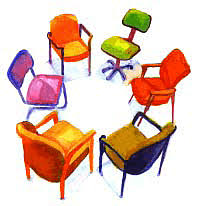 Unfinished business?
Surprisings and learnings?
Generalization?
Emotions? 

Τι παίρνεις μαζί σου?
Σας ευχαριστώ πολύ!!!

Δώρα Σκαλή
dskalis@yahoo.gr
39
39
https://www.google.com/search?q=%CE%BF%CE%BC%CE%B1%CE%B4%CE%B9%CE%BA%CE%AE